Mining Query-Based Subnetwork Outliers in Heterogeneous Information Networks
Honglei Zhuang1, Jing Zhang2, George Brova1, 
Jie Tang2, Hasan Cam3, Xifeng Yan4, Jiawei Han1
1University of Illinois at Urbana-Champaign
2Tsinghua University
3US Army Research Lab
4University of California at Santa Barbara
Suppose we are given travel information of users, including:
Flight info,
Hotel booking info,
Car rental info, 
…
How can an analyst identify terrorists ring from the massive information?
This scenario can be naturally extended to a more general problem:  query-based subnetwork outlier detection.
Querying Subnetwork Outliers
Input: A travel information network, a query
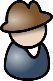 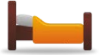 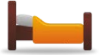 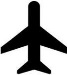 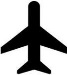 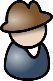 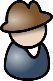 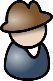 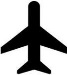 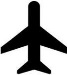 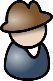 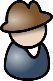 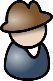 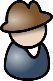 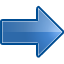 Flights to 
Rio, Brazil
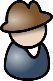 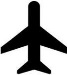 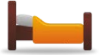 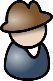 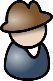 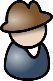 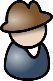 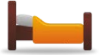 Passenger
Flight
Hotel
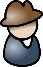 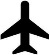 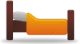 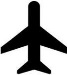 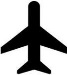 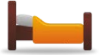 User poses a query: “Analyze passenger groups flying to Rio, Brazil”
Querying Subnetwork Outliers
Input: A travel information network, a query
Retrieve relevant subnetworks
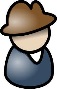 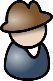 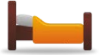 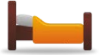 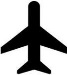 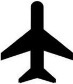 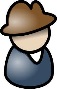 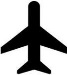 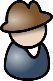 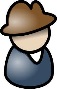 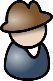 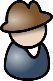 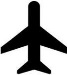 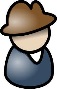 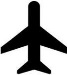 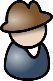 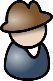 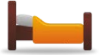 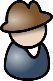 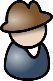 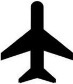 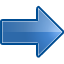 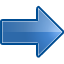 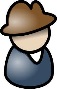 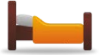 Flights to 
Rio, Brazil
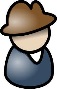 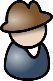 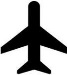 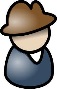 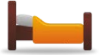 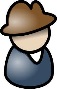 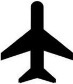 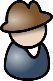 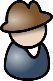 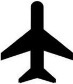 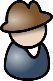 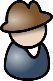 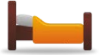 Passenger
Flight
Hotel
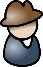 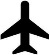 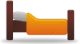 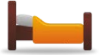 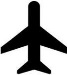 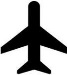 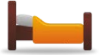 User poses a query: “Analyze passenger groups flying to Rio, Brazil”
Retrieve candidate subnetworks: connected and relevant to query
Input: A travel information network, a query
Retrieve relevant subnetworks
Output: outlier subnetworks
Querying Subnetwork Outliers
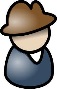 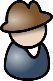 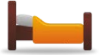 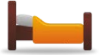 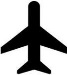 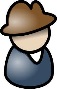 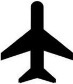 Outlier subnetwork
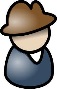 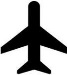 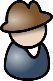 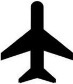 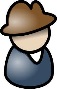 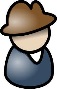 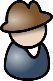 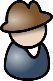 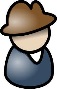 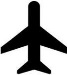 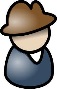 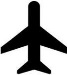 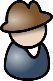 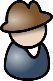 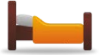 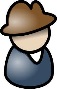 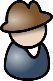 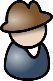 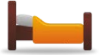 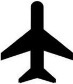 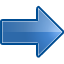 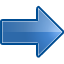 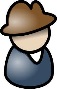 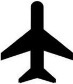 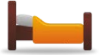 Flights to 
Rio, Brazil
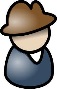 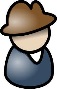 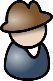 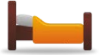 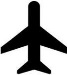 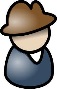 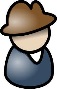 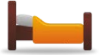 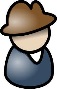 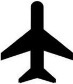 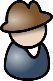 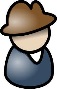 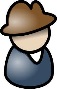 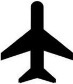 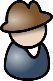 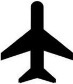 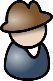 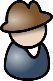 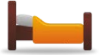 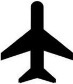 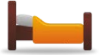 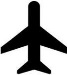 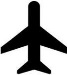 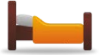 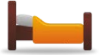 Passenger
Flight
Hotel
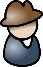 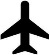 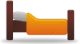 User poses a query: “Analyze passenger groups flying to Rio, Brazil”
Retrieve candidate subnetworks: connected and relevant to query
Identify outlier subnetworks: deviating significantly from others
Problem Definition
Input:
A heterogeneous information network
A query consisting of
A set of queried vertices (entities) 
e.g. “Flight 123”
Relationship from queried vertices to desired vertices
e.g., “passengers on the flight”
How they form subnetworks 
e.g., “traveling together”
Output:
Outlier subnetworks
meta-path
Methodology
General Framework
1
2
3
1
Retrieving relevant subnetworks
Can be handled by IR techniques
Not our focus of this work
Applying a simple retrieving strategy based on frequent pattern mining
Similarity Measure
2
Intuition: two subnetworks are similar when their members are from similar distribution over communities
Basic idea:
Calculate individual similarity by meta-path based similarity measure PathSim*
Similarity measures (w.l.o.g,            )

where      is a set of pairs of vertices from two subnetworks, satisfying
* Y. Sun, J. Han, X. Yan, P. S. Yu, and T. Wu. Pathsim: Meta-path based top-k similarity search in heterogeneous information networks.  In VLDB, pages 992–1003, 2011.
Similarity Measure (cont’)
2
S1
S2
S1
S2
S1
S2
Example
* Z. Lin, M. R. Lyu, and I. King. Matchsim: a novel neighbor-based similarity measure with maximum neighborhood matching. In CIKM, pages 1613–1616, 2009.
Subnetwork Outliers
3
Intuition:
Clustering subnetworks by either assigning a subnetwork with an “exemplar” subnetwork, or classifying the subnetwork as an outlier
Basic Ideas:
Calculate the outlierness by


Automatically weighting multiple similarity measures instantiated by different meta-paths
*B. J. Frey and D. Dueck. Clustering by passing messages between data points. Science, 315(5814):972–976, 2007.
Subnetwork Outliers
3
Intuition:
Clustering subnetworks by either assigning a subnetwork with an “exemplar” subnetwork, or classifying the subnetwork as an outlier
Basic Ideas:
Calculate the outlierness by


Automatically weighting multiple similarity measures instantiated by different meta-paths
How good j is an exempler
Similarity between i and j
*B. J. Frey and D. Dueck. Clustering by passing messages between data points. Science, 315(5814):972–976, 2007.
Data Sets
Synthetic + 2 real world data sets are employed
Bibliography data set are constructed based on DBLP
Patent data set are constructed based on US Patent data
Experimental Results
Performance




Baselines
Ind: sum of individual outlierness
NB: topic modeling with an “outlier” topic
Case Study
Query: outlier author subnetworks related to “topic modeling”
Summary
Study a novel problem of query-based subnetwork outlier detection in heterogeneous information networks

Propose a framework to tackle the problem
Formalize the query
Propose a subnetwork similarity
Rank outlier subnetworks
Thanks
12/16/2014